きょだいいか があらわれた
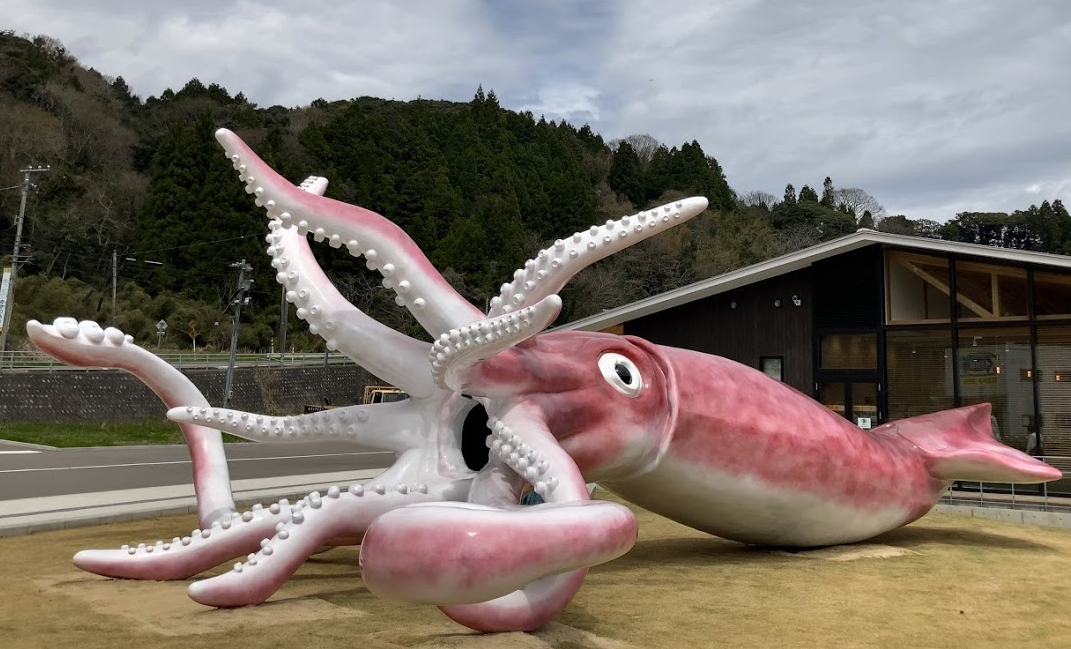 ▶
たたかう
にげる
にげちゃだめだ
えさをやる
どうする？